Gebouwen
Anna, Laurine, Leen, Noëlle & Teuntje
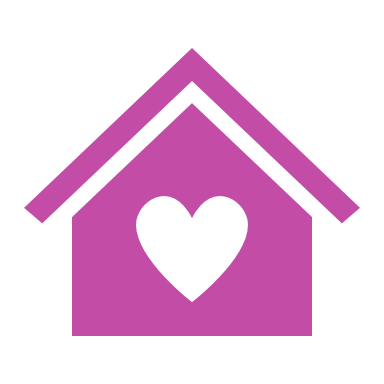 [Speaker Notes: Anna


1       Anna
2       noelle
3       laurine
4       leen
5       teuntje
6       laurine
7       noelle
8       noelle
9       teuntje
10      anna
11      leen
12      teuntje
13      noelle
14      anna
15      laurine
16      laurine
17      anna
18      leen 
19      leen, maar iedereen]
Inhoud:
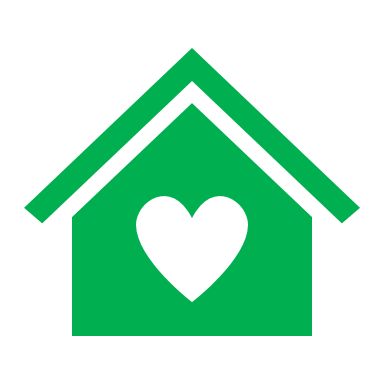 [Speaker Notes: Noelle]
Onderzoek
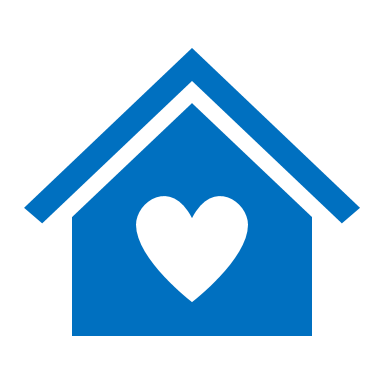 [Speaker Notes: Laurine]
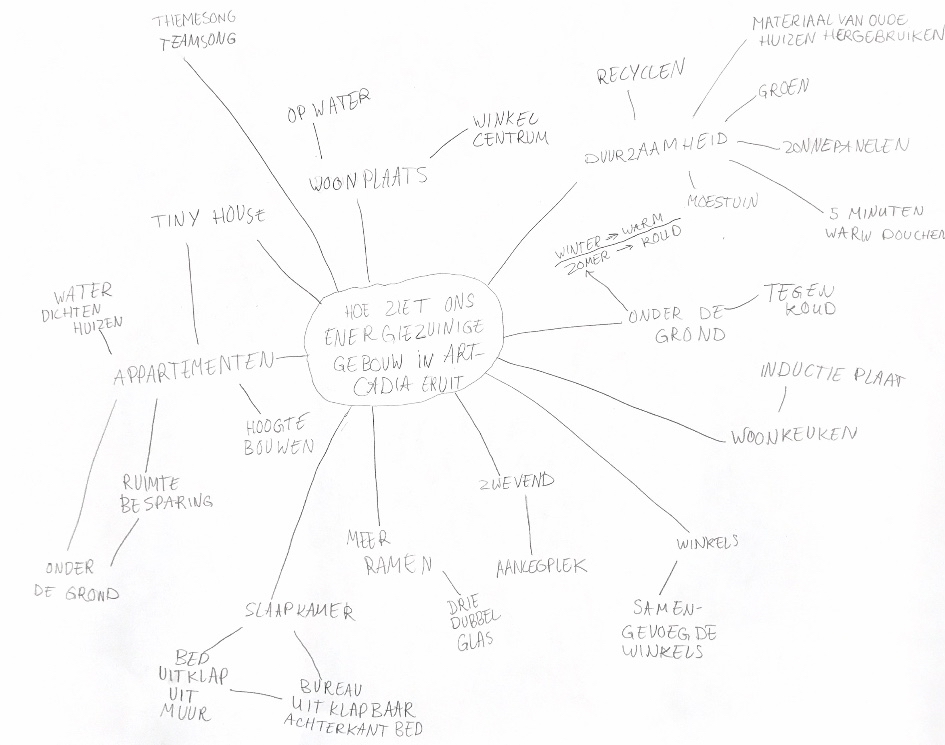 MINDMAP
Brainstorm
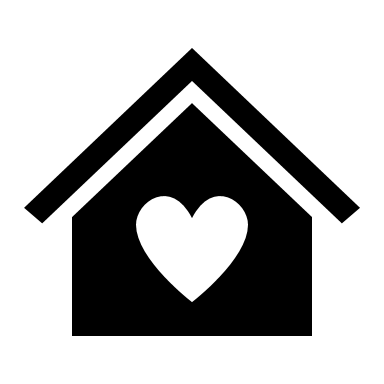 [Speaker Notes: Leen]
Onderwerpen
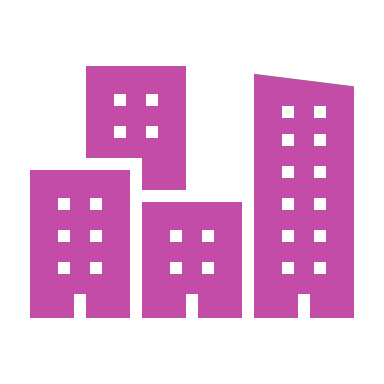 Ziekenhuizen
Winkelcentrum
Scholen
Kantoren                               
Sportclub



Waterbesparend wonen
Smart Home
Gezamelijk Vervoergebruik
TinyHouse
Appartementen
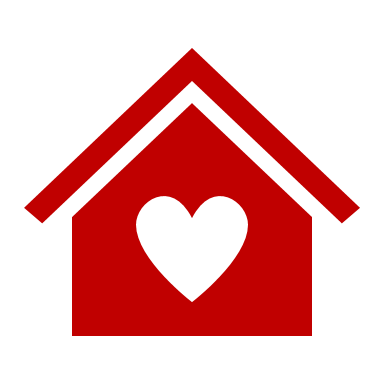 [Speaker Notes: T, Wij hebben veel onderwerpen bedacht, maar we hebben er 5 van gekozen. Die 5 zijn waterbesparend wonen, …....., ….., etc.]
Samenwerking
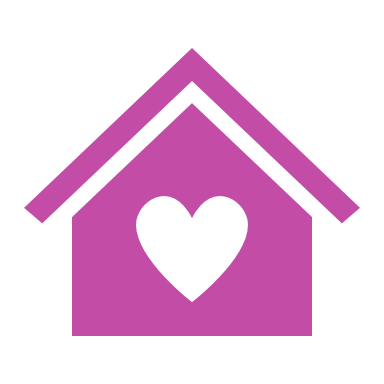 [Speaker Notes: Anna]
Tiny House
Materialen
gerecycled metaal 
hout hergebruiken 
schapenwol (isolatie) 
zonnepanelen  
bamboe 
planten op muren 
Meubels
Duurzaam(zonnepanelen, planten op de muren)
Gezamelijke wasmachines & afwas 
35 m²
Foto‘s plattegrond
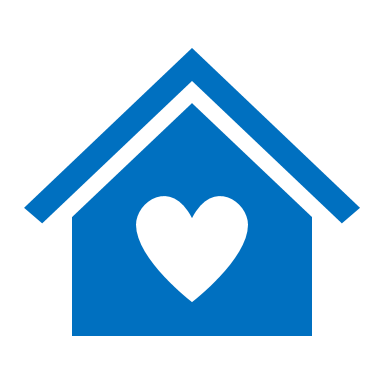 [Speaker Notes: Laurine]
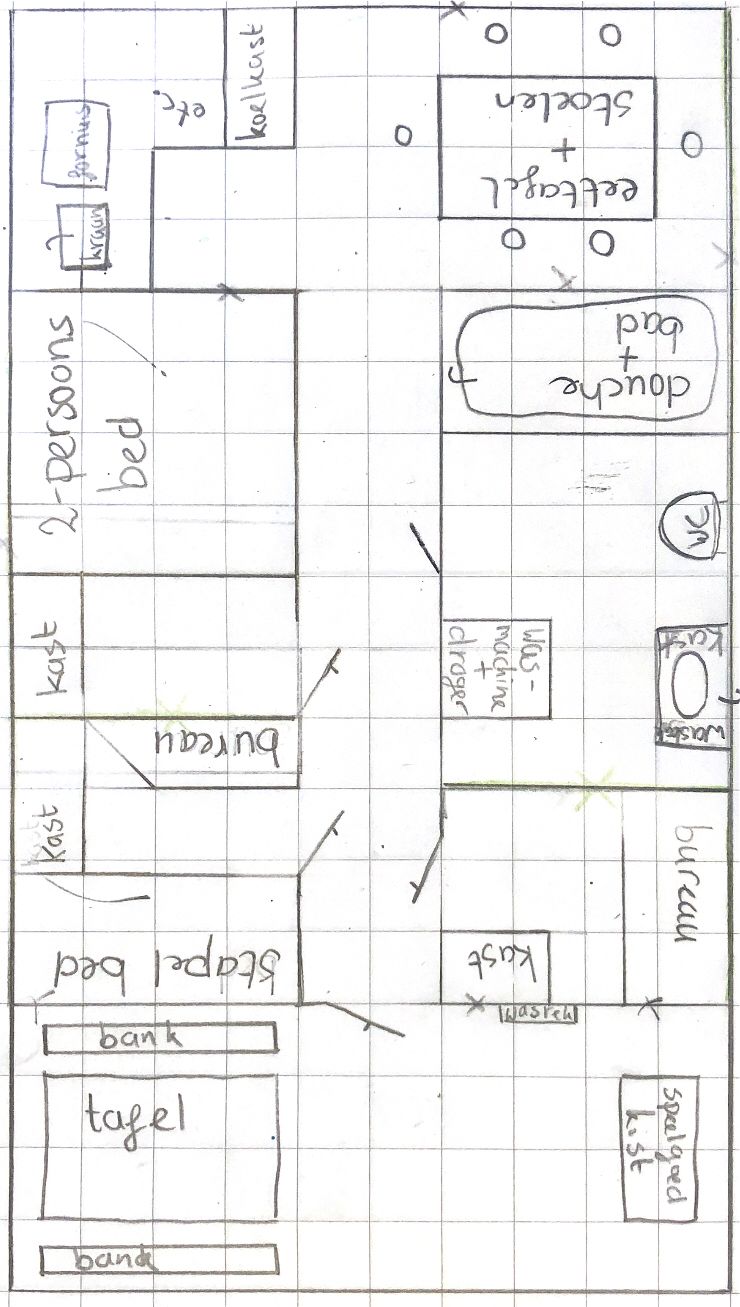 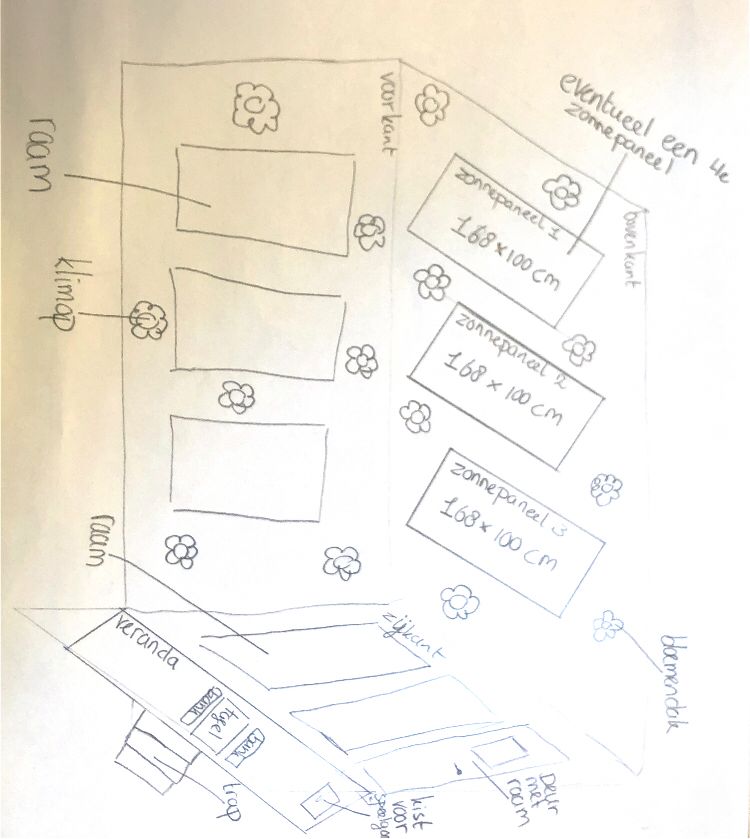 Foto’s plattegrond Tiny House
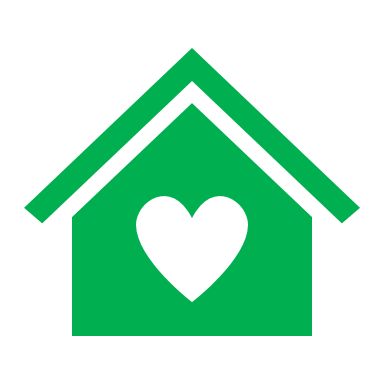 [Speaker Notes: Noëlle]
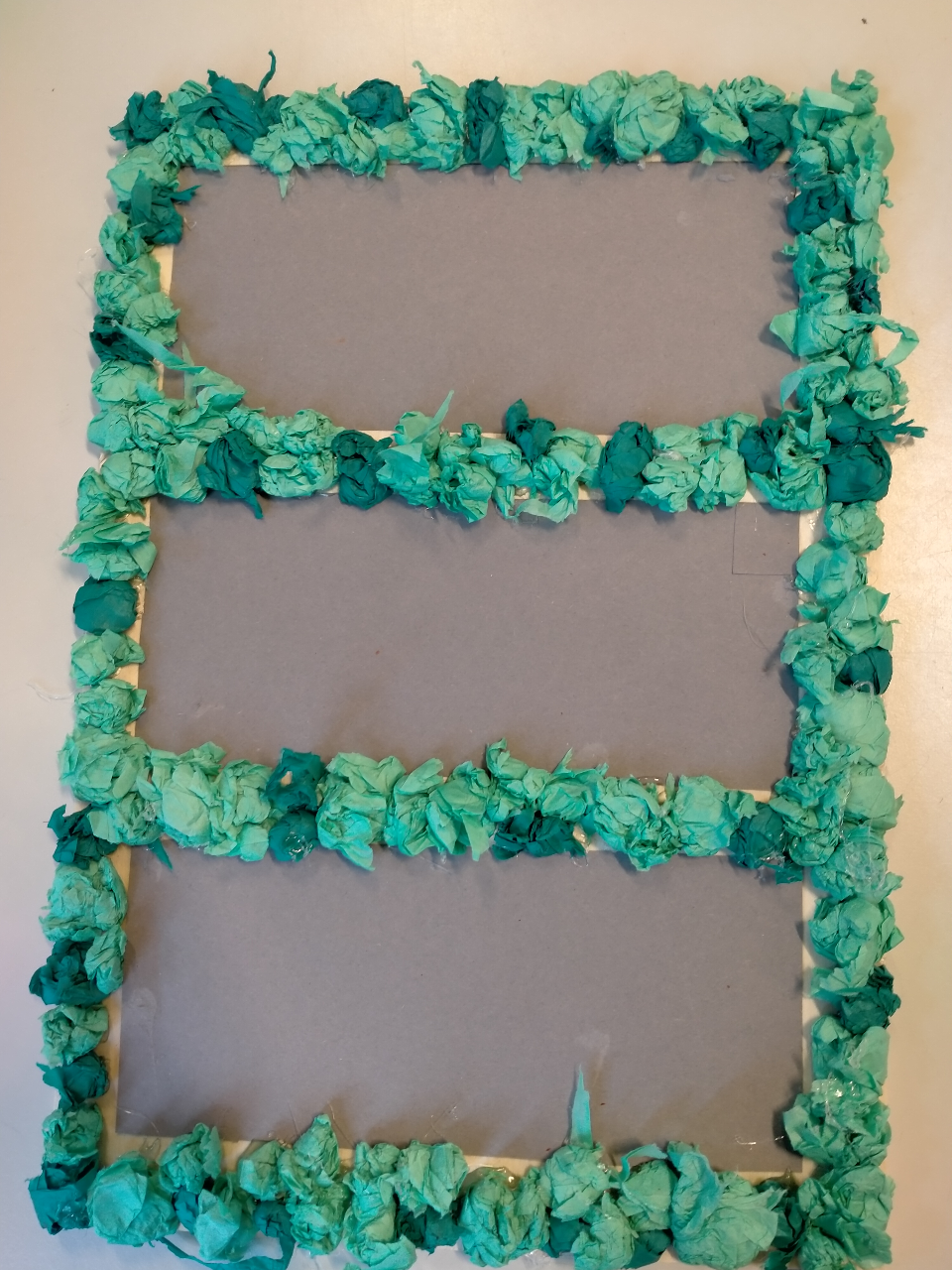 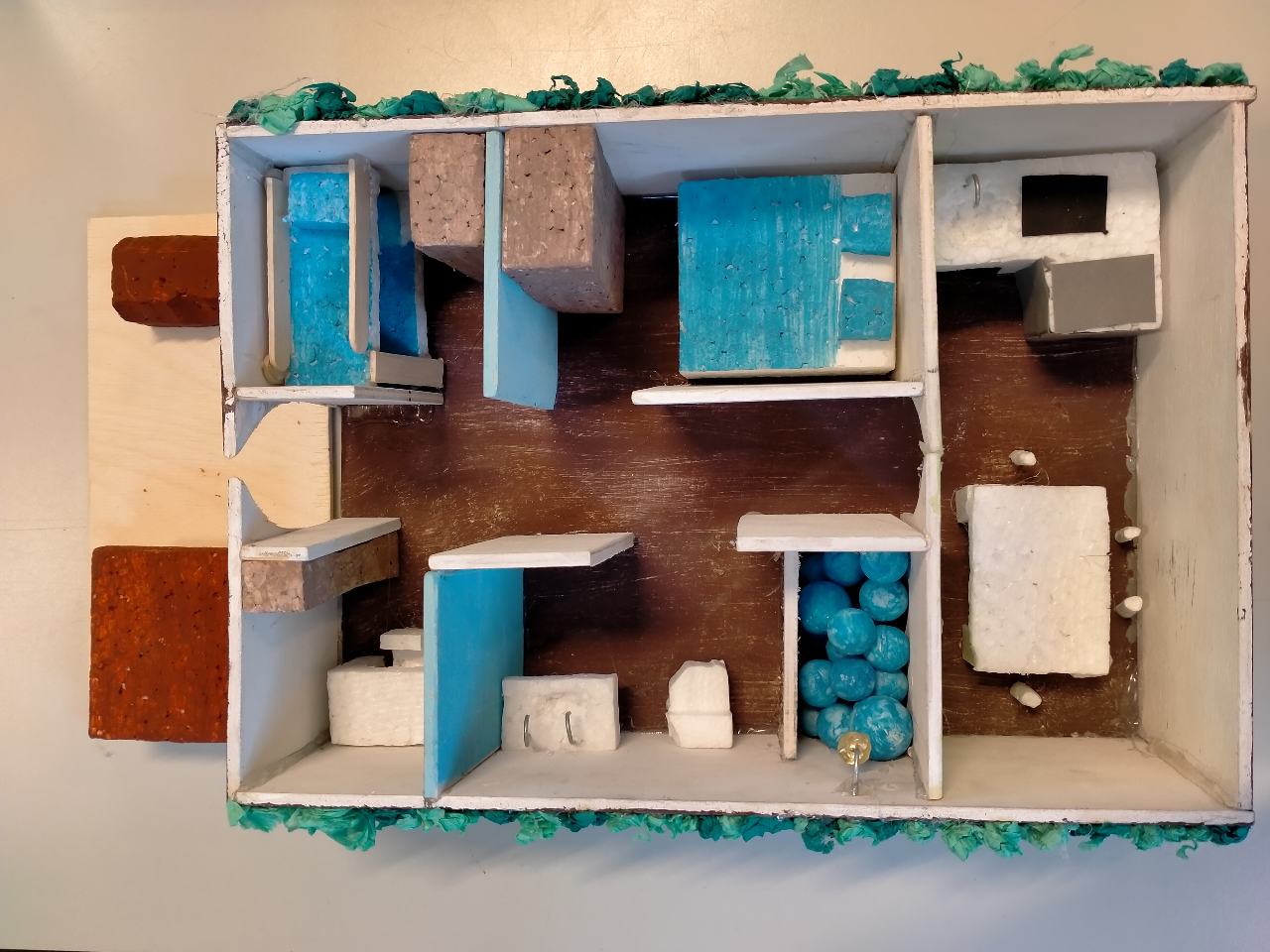 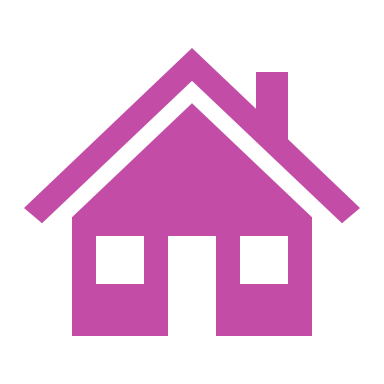 Ontwerp Tiny House
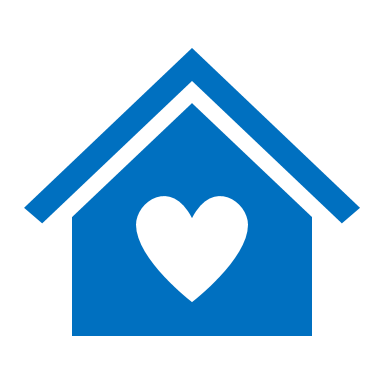 [Speaker Notes: Laurine]
Appartementen
Materiaal van oude huizen
Recyclen van afval (afvalzuigsysteem)
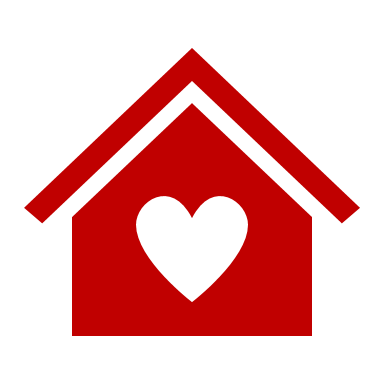 [Speaker Notes: T & L(een)]
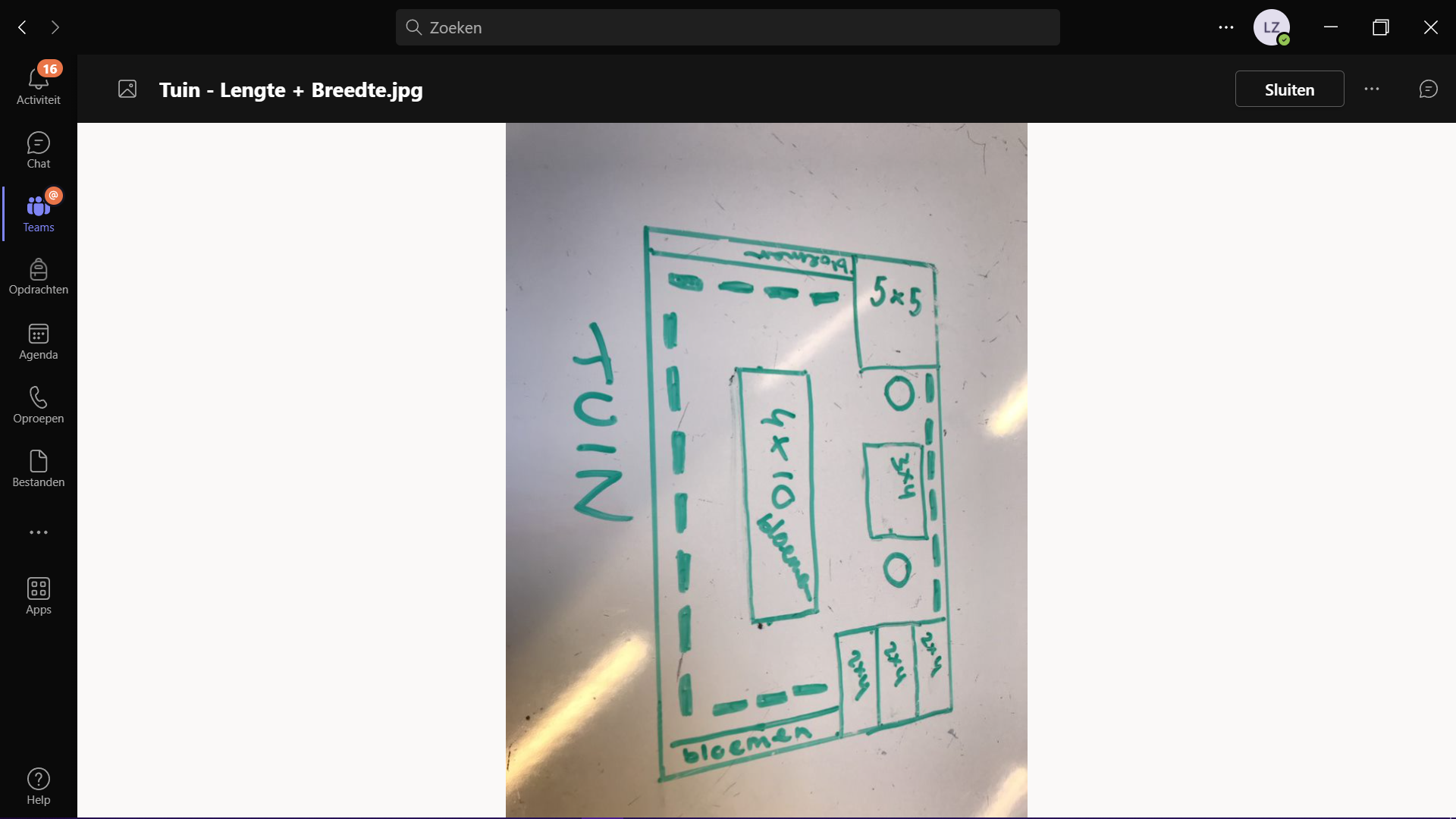 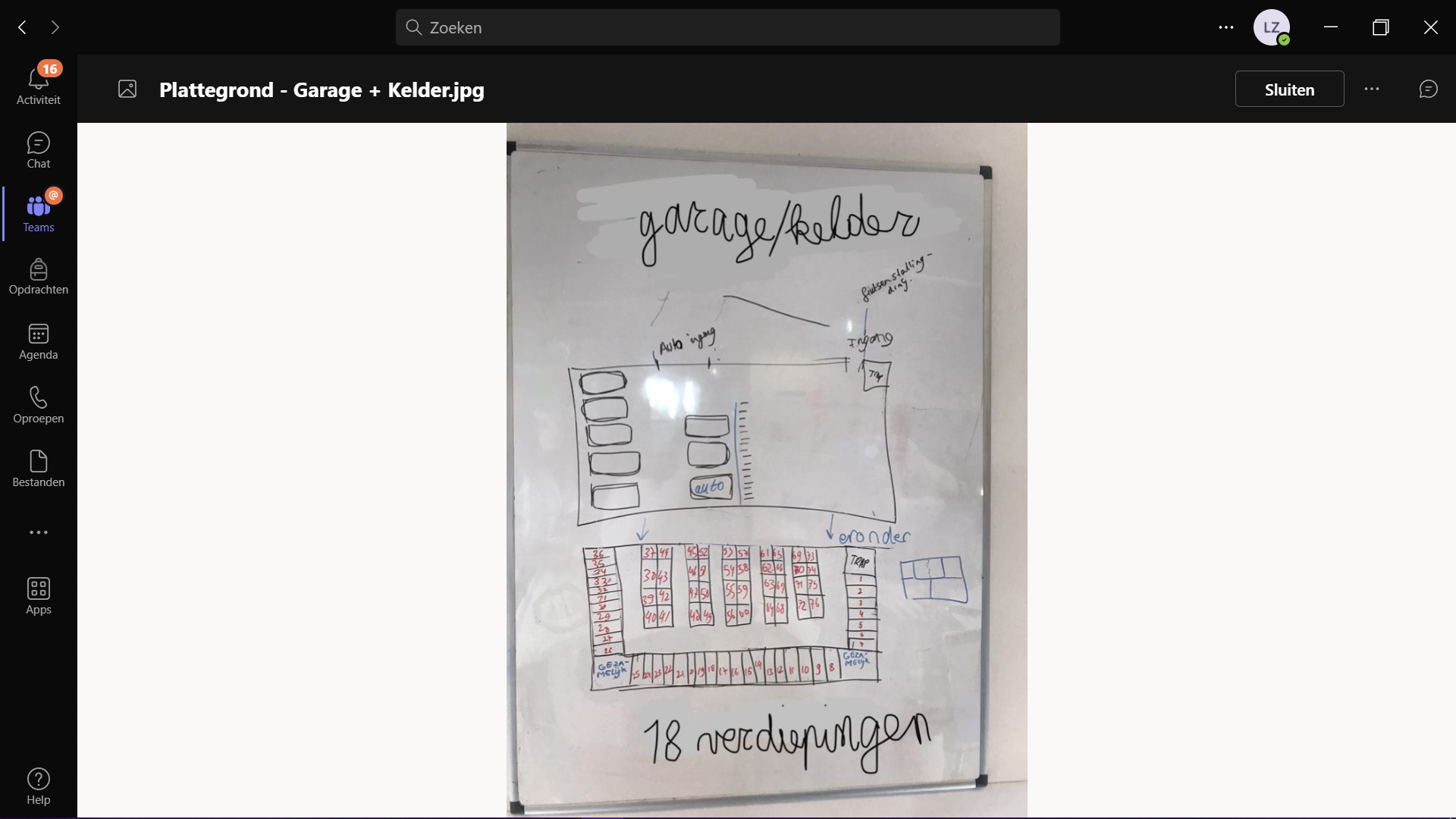 Plattegrondappartementen
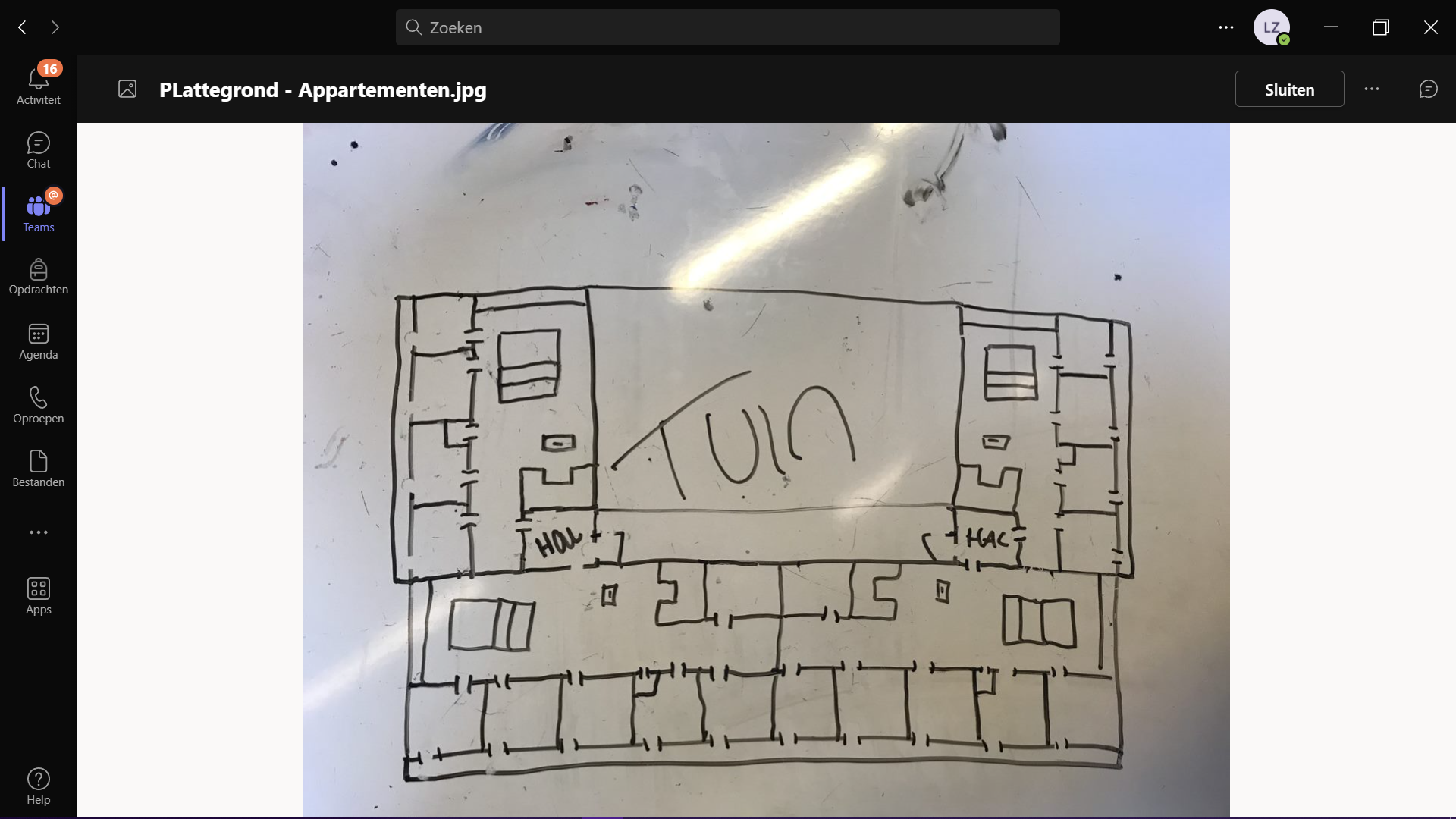 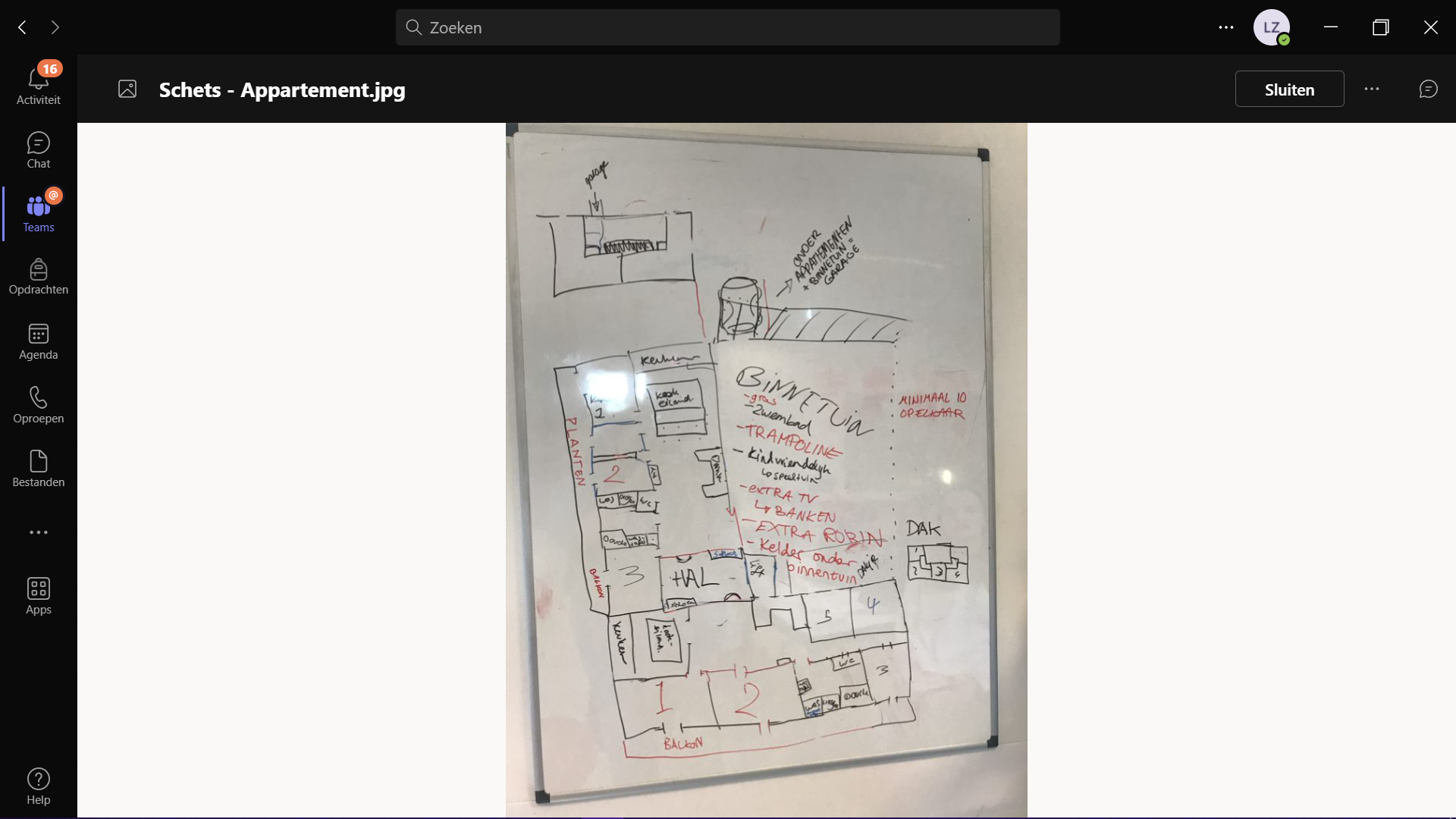 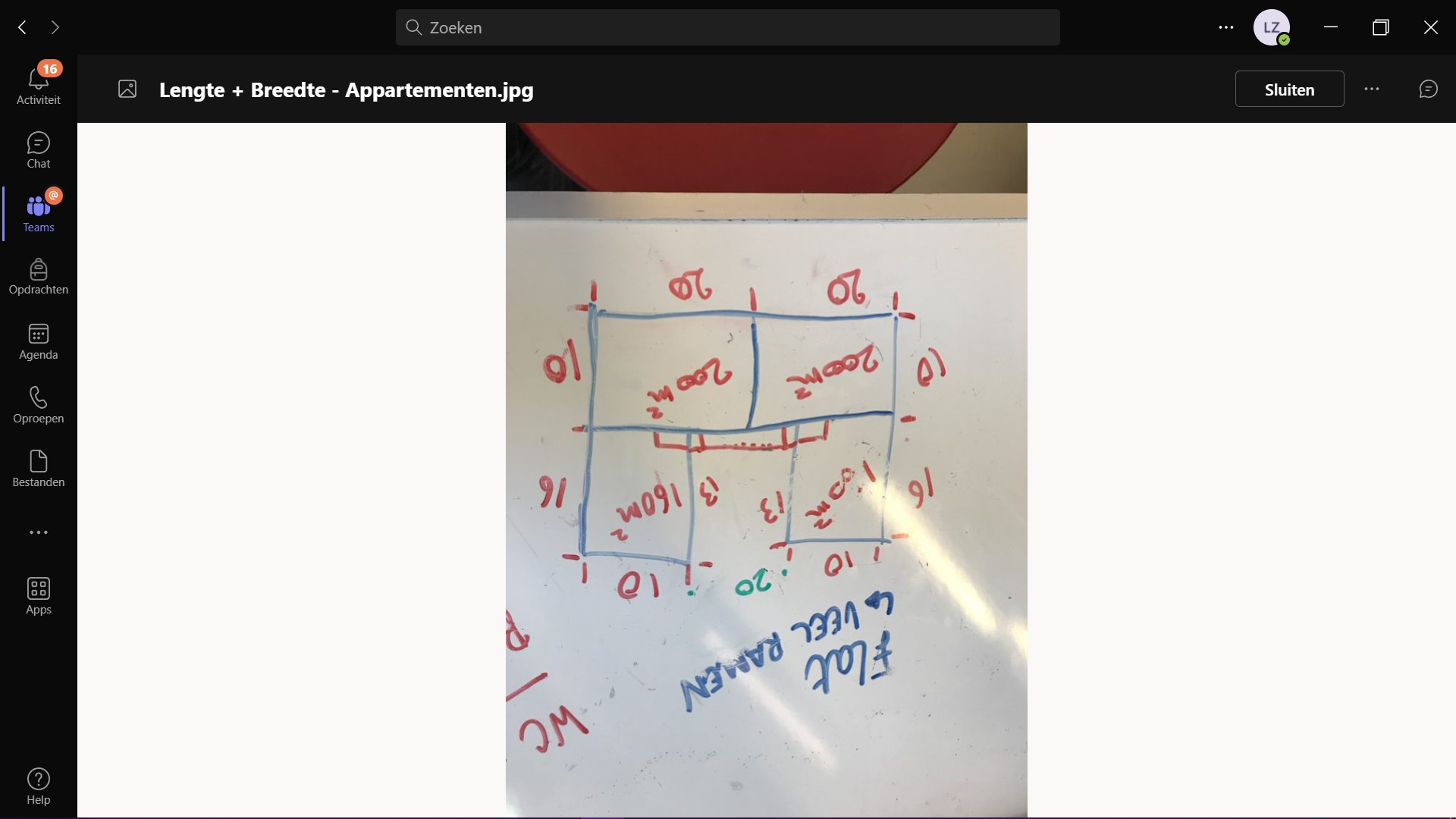 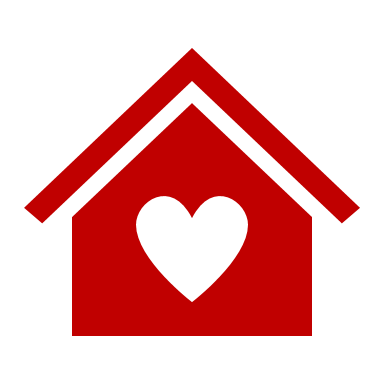 [Speaker Notes: Anna & Teuntje & Leen]
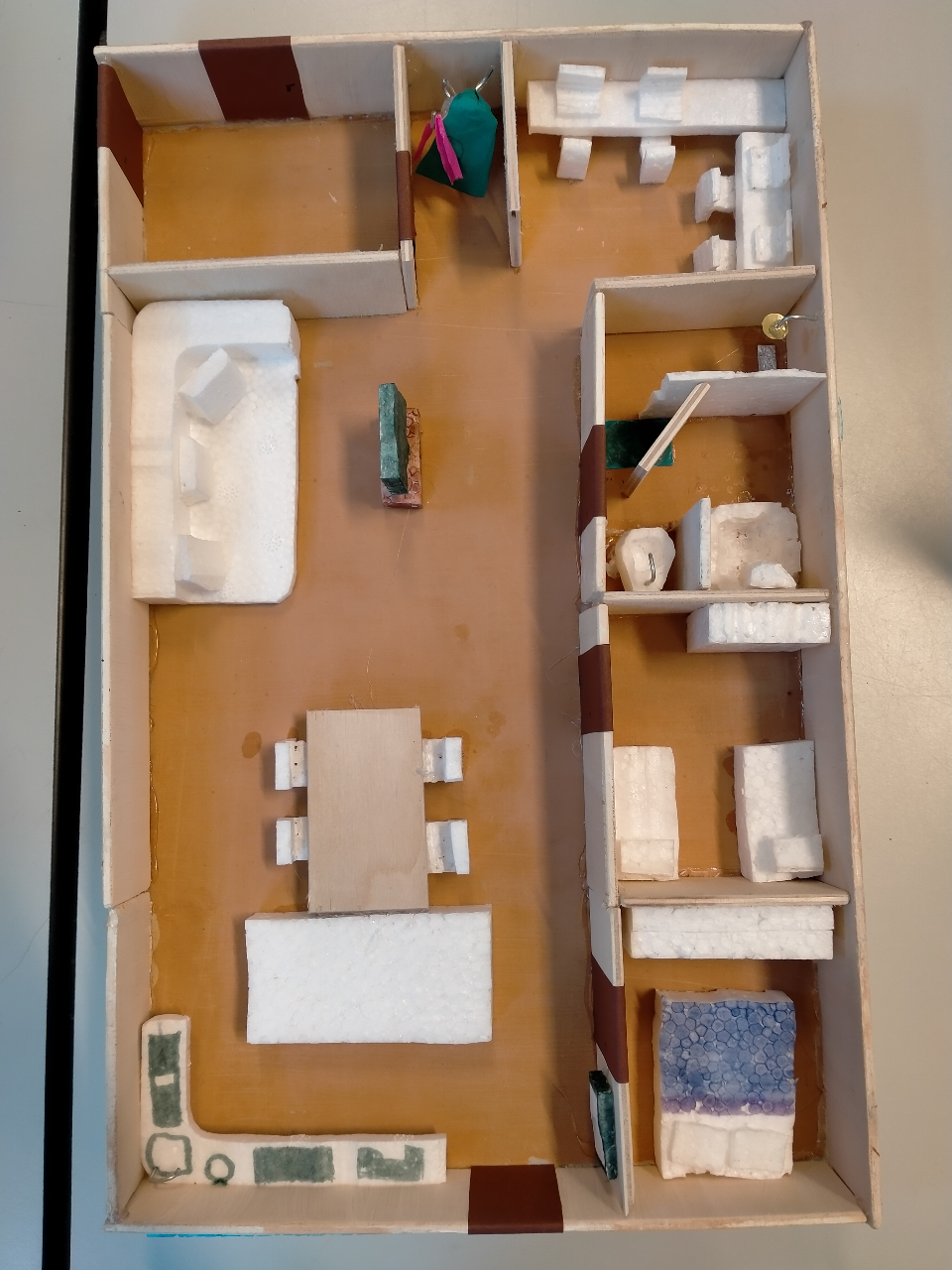 Ontwerp appartementen
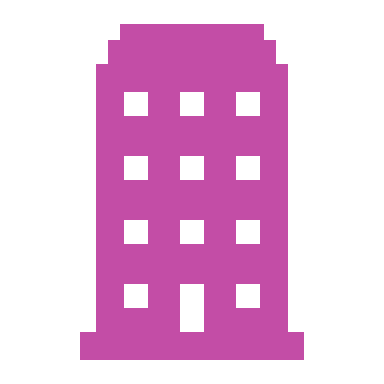 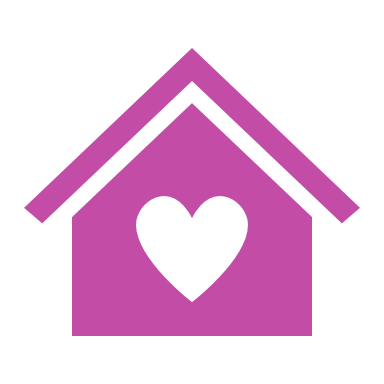 [Speaker Notes: Anna]
Smart Home
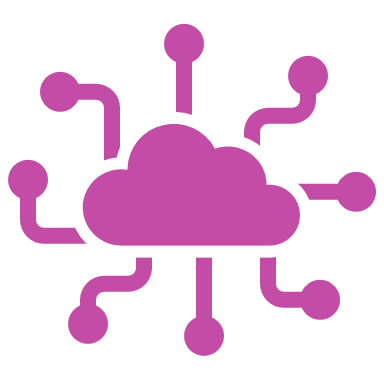 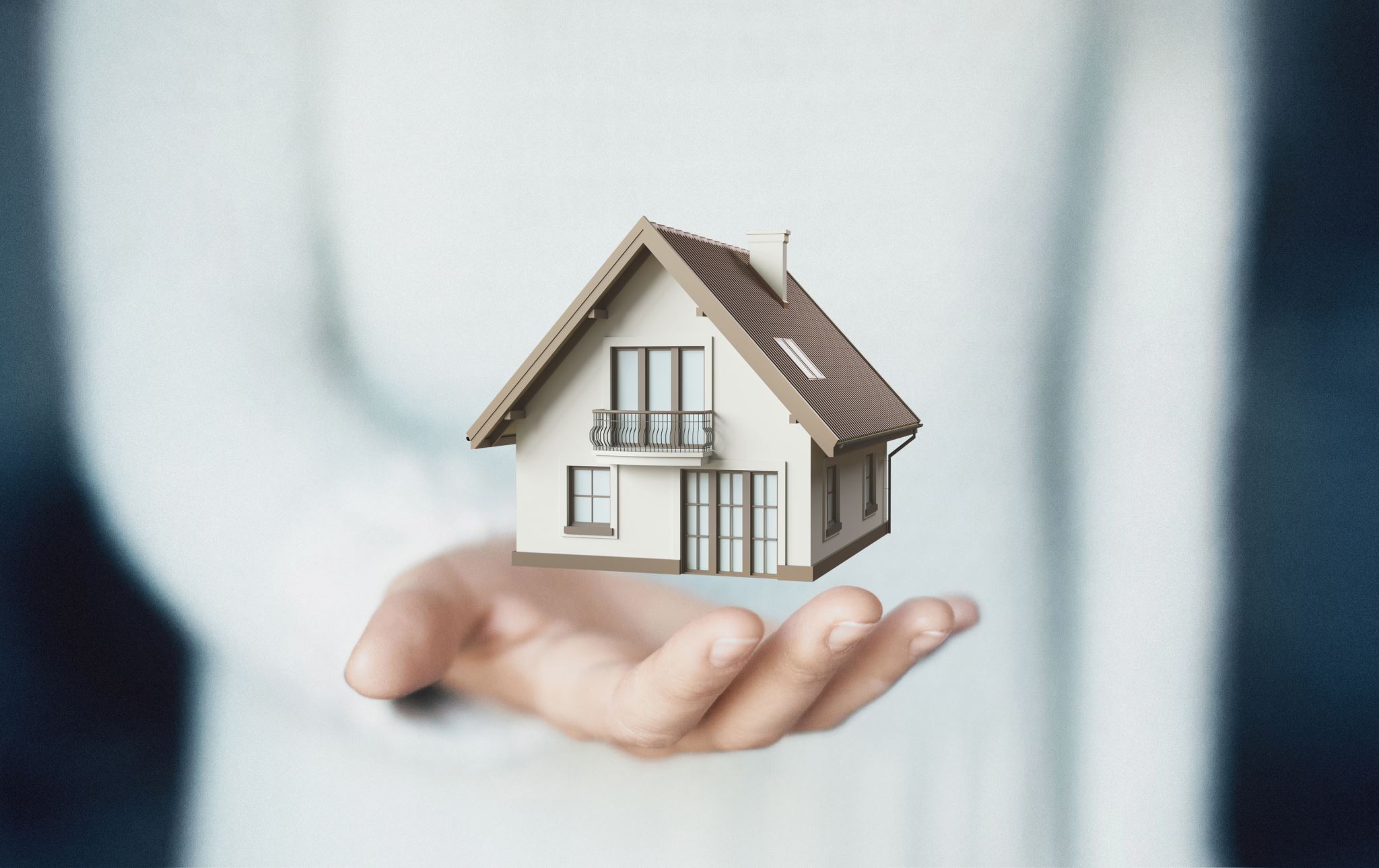 Robin
Z-wave/ Zigbee of Wifi/BLE
Bonsai boompje
Voordelen:
Verbetert de aantrekkingskracht van huizen 
Nieuwe applicaties en apparaten worden gebruikt voor ontwikkelingen. 
Technologie optimalisaties. 
Minder verspilling. 
AI-faciliteiten. 
Verbeterde gegevensverzamelingen. 
Veiligheid & Comfort 
Hulp voor minder validen
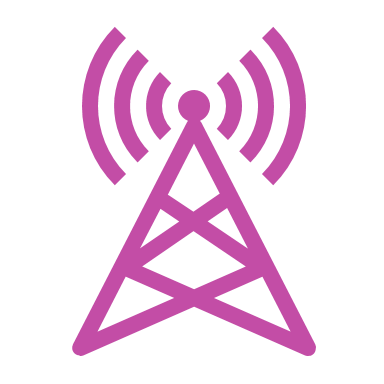 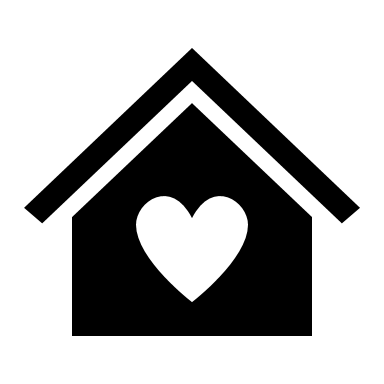 [Speaker Notes: Leen, Z-wave / zigbee gebruikt een draadloze mesh network dat een groot snelheid en bereik heeft
Wifi / BLE Minder bereik, data en snelheid]
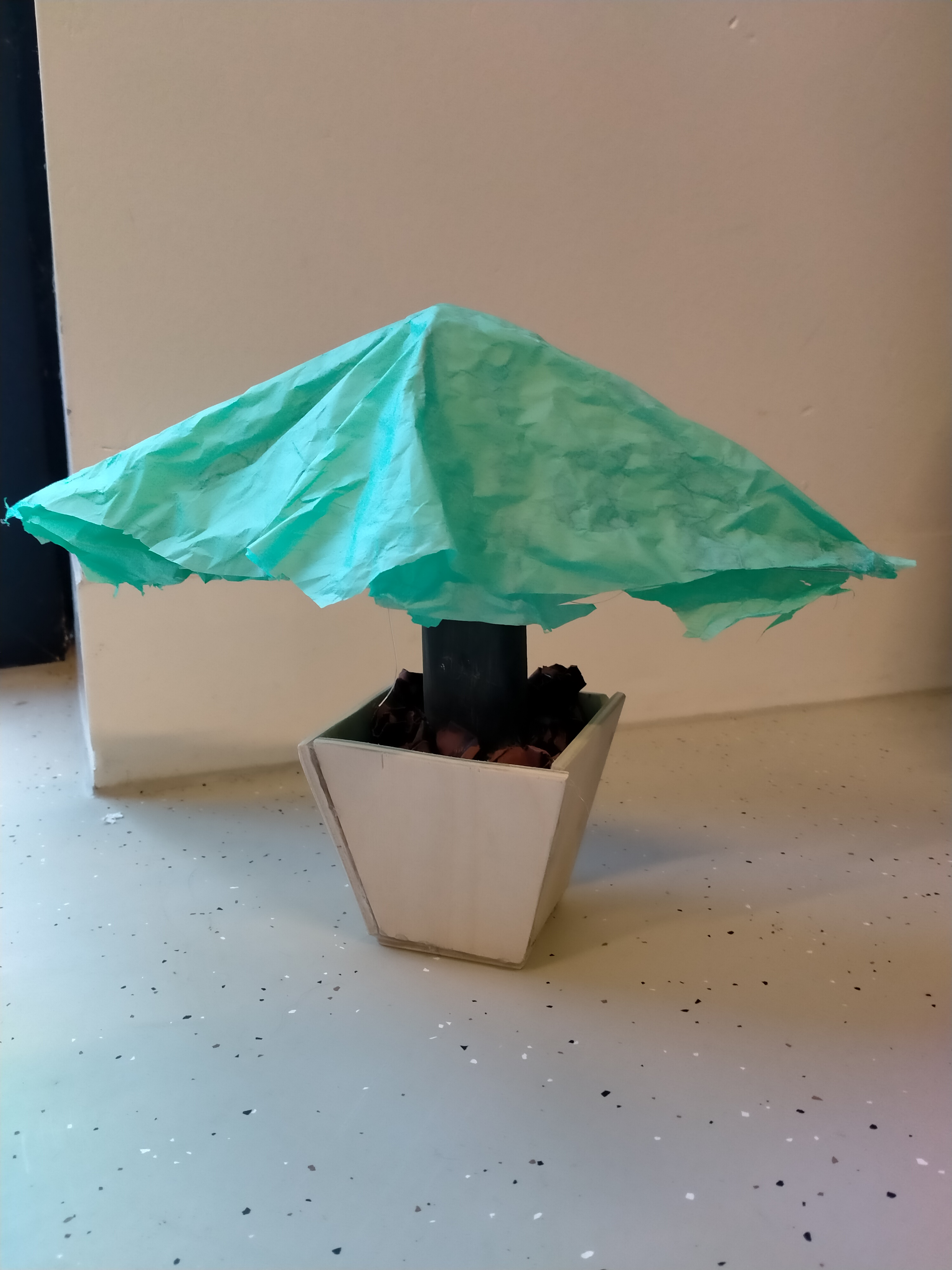 Ontwerp Robin
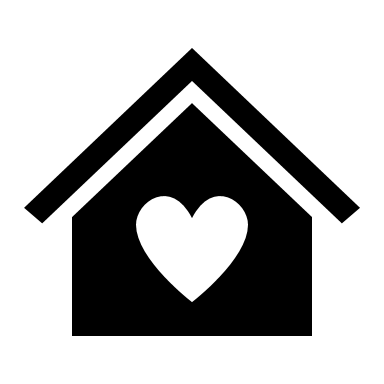 [Speaker Notes: Leen]
Waterbesparend wonen
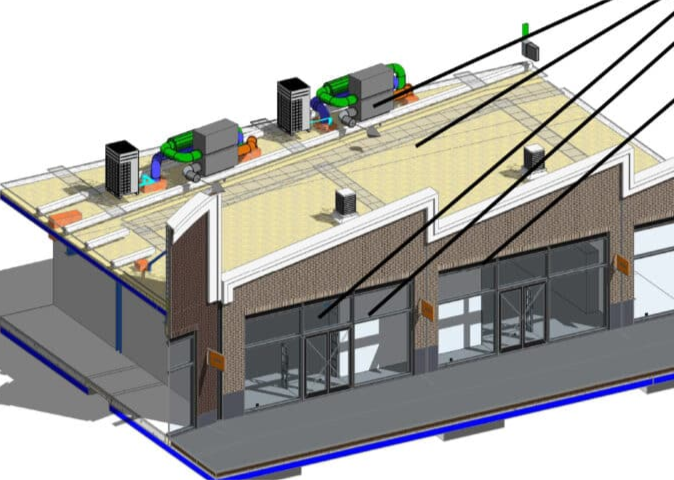 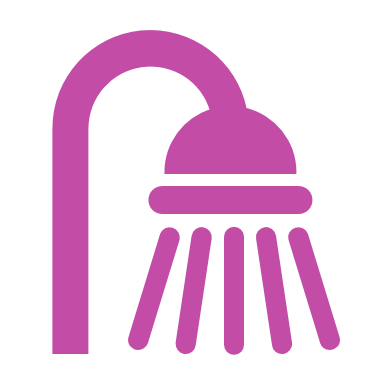 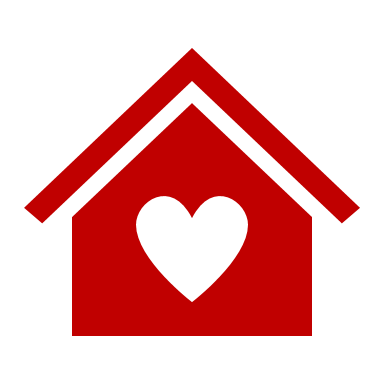 [Speaker Notes: Teuntje, We willen met onze appartementen water besparen. We hebben bedacht dat we dan een dak maken dat het regenwater filtert, z]
Gezamenlijk vervoer
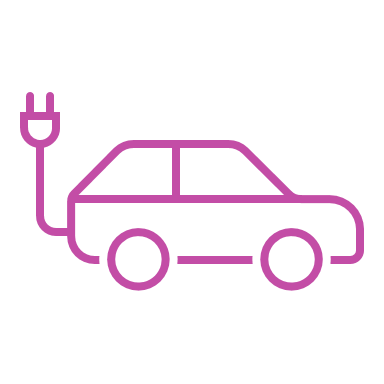 Elektrische deelauto‘s
Huren met Robin
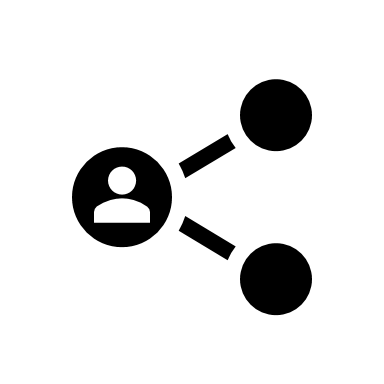 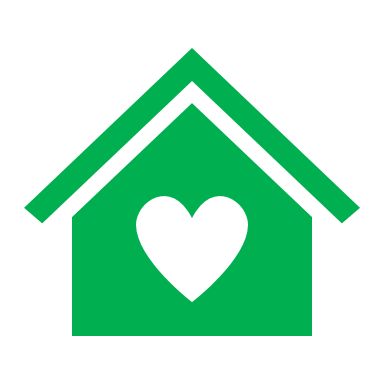 [Speaker Notes: Noëlle]
Vragen?
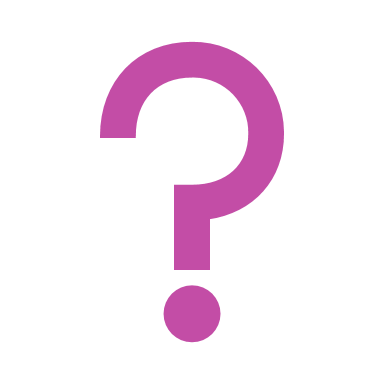 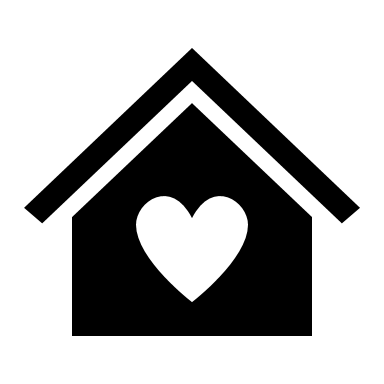 [Speaker Notes: A, L, L, N & T]